ОРИГАМИ. Кукла напёрсток. Мишка.
Презентацию по технологии 1 класс
выполнила учитель начальных классов 
Колычева Светлана Юрьевна
МБОУСОШ №15 г. Тула
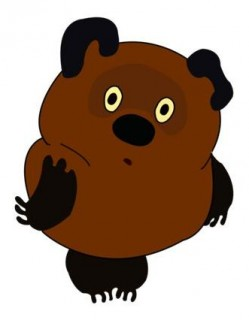 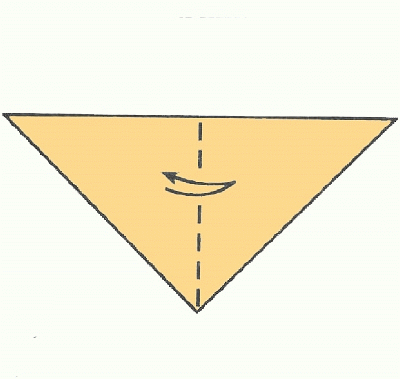 ШАГ 1
Возьмите коричневый квадрат 10х10. Сложите базовую форму Треугольник. Перегните треугольник пополам.
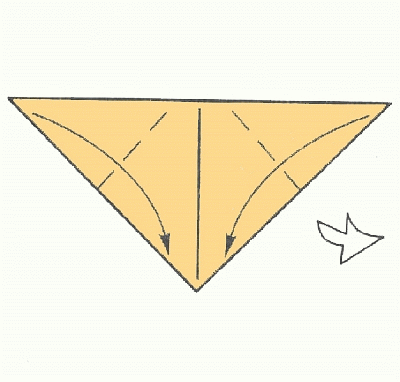 ШАГ 2
Указанные углы опустите, не доводя их немного до вершины угла.
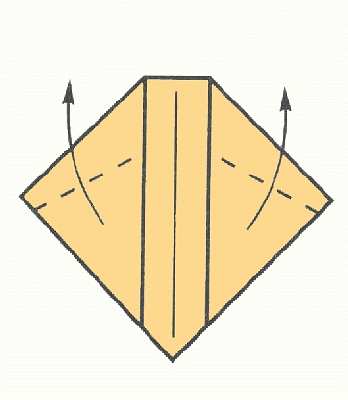 ШАГ 3
Уголки-ушки поднимите.
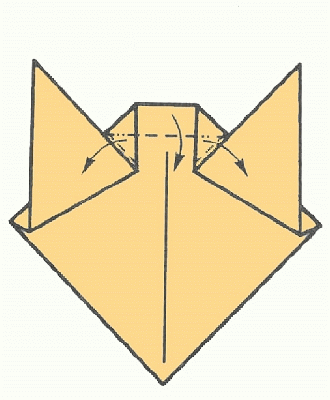 ШАГ 4
Верхнюю часть опустите, раскрывая карманы.
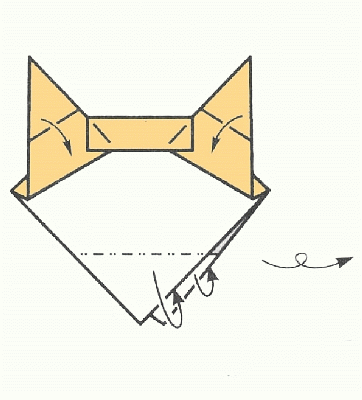 ШАГ 5
Уголки на ушах согните, внизу согните углы от себя, спрятав угол первого слоя внутри изделия.
Переверните.
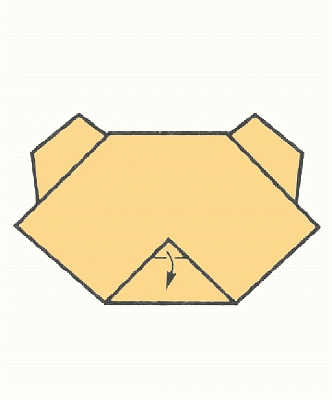 ШАГ 6
Уголок-носик опустите.
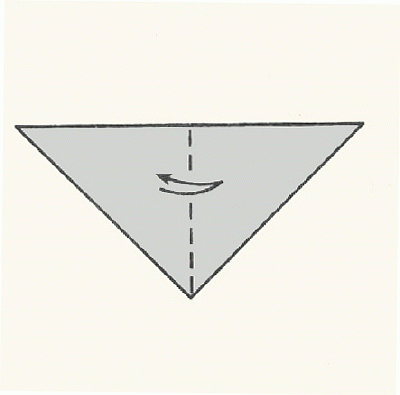 Туловище

ШАГ 1
Из квадрата размером 10х10 складывается базовая форма Треугольник. Треугольник перегните пополам.
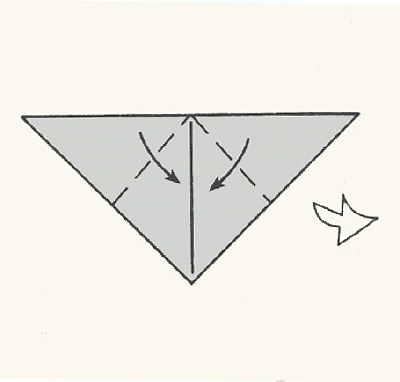 ШАГ 2
Углы опустите к вершине прямого угла.
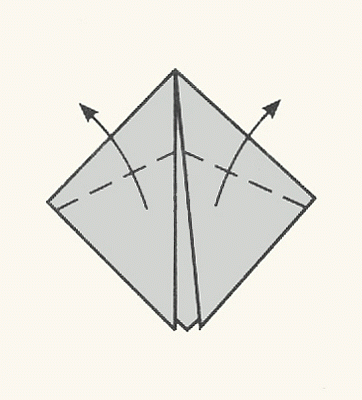 ШАГ 3
Опущенные уголки отогните под наклоном, оставив небольшие складки.
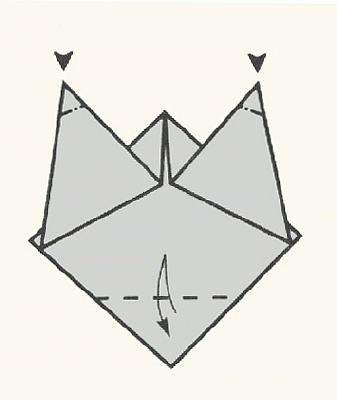 ШАГ 4
Уголки вогните внутрь. Внизу перегните прямой угол.
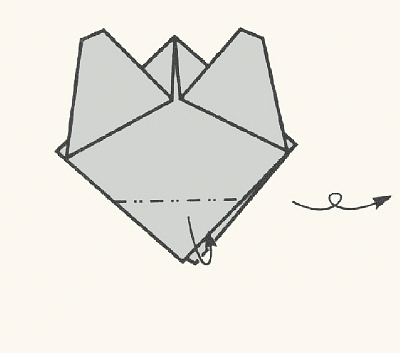 ШАГ 5
Согните первый слой бумаги от себя по намеченной линии. Переверните изделие на другую сторону.
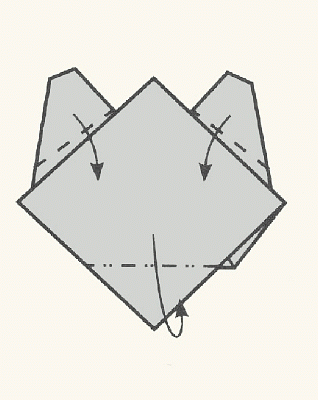 ШАГ 6
Верхние части (лапки) опустите. Нижний угол загните, спрятав внутри изделия.
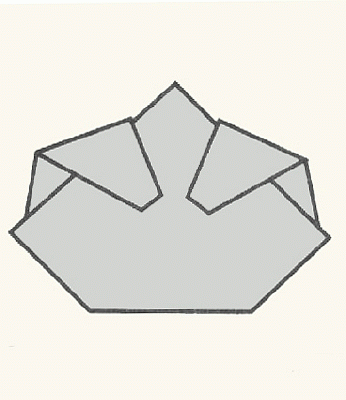 ШАГ 7
Верхние части (лапки) опустите. Нижний угол загните, спрятав внутри изделия.
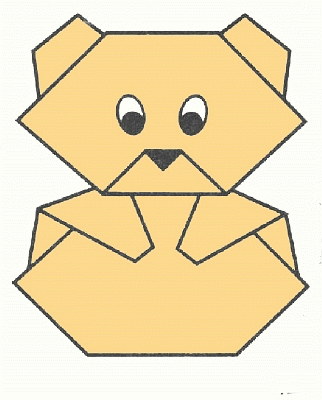 ШАГ 8
Приклейте к голове глазки, закрасьте носик. Приклейте голову к туловищу.
Источники:
http://origami-paper.ru
http://google.ru